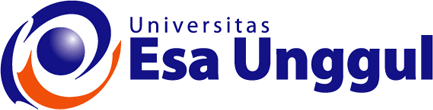 Teori Komunikasi I, Sesi 03
TRADISI-TRADISI TEORI KOMUNIKASI
Tradisi Semiotik
Teori Komunikasi I, Sesi 03, prepared by Z. Hidayat, M.Si.
1
PEMBAGIAN TEORI BERDASARKAN TRADISI
Robert T. Craig (1999) membagi dunia komunikasi ke dalam tujuh tradisi pemikiran:
Semiotik
Fenomenpologis
Sibernetika
Sosiopsikologis
Sosiokultural
Kritis
Retoris
Oleh Stephen W. Littlejohn (2008), pemikiran ini digunakan sebagai bentuk kesepakatan para ahli, kesamaan asumsi, keinginan, dan cara bekerja.
Teori Komunikasi I, Sesi 03, prepared by Z. Hidayat, M.Si.
2
TRADISI SEMIOTIK
Semiotik adalah penyelidikan mengenai simbol-simbol, membentuk tradisi pemikiran yang penting dalam teori komunikasi.
Tradisi ini terdiri atas sekumpulan teori tentang bagaimana tanda-tanda (signs) mempresentasikan benda, ide, keadaan, situasi, perasaan, dan kondisi di luar tanda-tanda tidak hanya memberikan cara untuk melihat komunikasi, melainkan memiliki pengaruh kuat pada hampir semua perspektif yang sekarang diterapkan pada teori komunikasi.
Teori Komunikasi I, Sesi 03, prepared by Z. Hidayat, M.Si.
3
Gagasan Utama Tradisi Semiotik
Konsep dasar yang menyatukannya adalah Tanda (Sign) yang didefinisikan sebagai stimulus yang menandakan atau menunjukkan beberapa kondisi lain—seperti ketika asap menandakan adanya api.
Konsep dasar kedua, simbol (symbol) yang biasanya menandakan tanda yang kompleks (rumit) dengan banyak arti, termasuk makna yang sangat khusus.
Perbedaan antara Tanda dan Simbol: Tanda dalam realitasnya memiliki referensi yang jelas terhadap sesuatu, sedangkan simbol, tidak. 
Jadi basis Semiotik adalah tanda dan simbol, semiotik menyatukan berbagai teori yang sangat luas terkait bahasa, wacana, dan tindakan nonverbal.
Teori Komunikasi I, Sesi 03, prepared by Z. Hidayat, M.Si.
4
Triad of Meaning
Kebanyakan pemikiran semiotik melibatkan ide dasar triad of meaning: bahwa arti itu muncul dari hubungan antara tiga hal yaitu benda (atau yang dituju), manusia (si penafsir), dan tanda.
Ahli semiotik modern pertama: Charles Sanders Pierce, sebagao pelopor ide ini.
Definisi Pierce mengenai Semiotik: Hubungan di antara tanda, benda, dan arti. Tanda merepresentasikan benda atau yang ditunjuk di dalam pikiran si penafsir.
C.K. Ogden dan I.A. Richards menamakan ketika titik itu sebagai segitiga semiotik.
Teori Komunikasi I, Sesi 03, prepared by Z. Hidayat, M.Si.
5
Variasi dalam Tradisi Semiotik
Semiotik selalu dibagi ke dalam tiga wilayah kajian, yaitu: Semantik, Sintaktik, dan pragmatik.
Semantik: bagaimana tanda-tanda berhubungan dengan yang ditunjuknya atau apa yang ditunjukkan oleh tanda-tanda.
Semiotik: menggambarkan dua dunia—dunia benda dan dunia tanda—dan mencerahkan hubungan di antara kedua dunia tersebut.
Sintaktik: merupakan kajian hubungan di antara tanda-tanda.
Tanda-tanda sebetulnya tidak pernah berdiri dengan sendirinya, hampir semuanya selalu menjadi bagian dari sistem tanda atau kelompok tanda yang lebih besar yang diatur dengan cara-cara tertentu.
Teori Komunikasi I, Sesi 03, prepared by Z. Hidayat, M.Si.
6